Stop the zombies!
Start
GAME OVER!
___ you speak any foreign languages?
May
Can
Have
Next
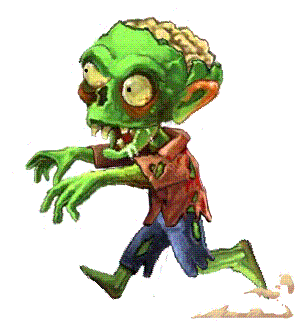 Liz ___ get tired of her job. It is so boring.
has to
must
should to
Next
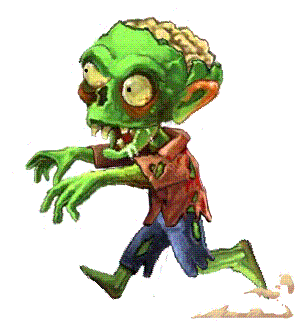 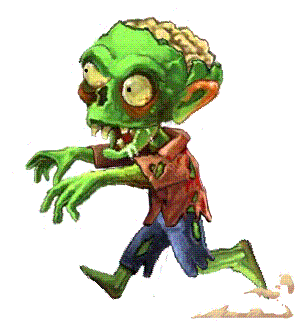 Where's Nick? He ___ be in his office.
is to
mustn't to
might
Next
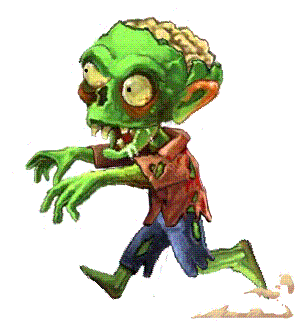 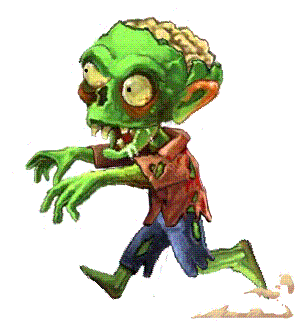 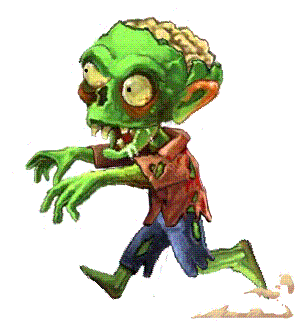 Take an umbrella. It ___ rain later.
has to
might
need
Next
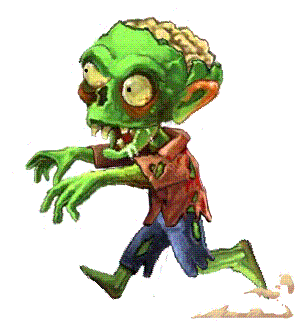 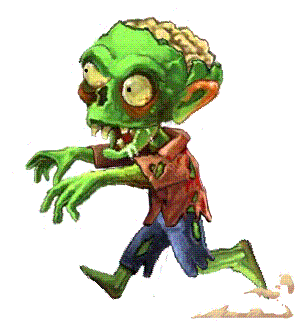 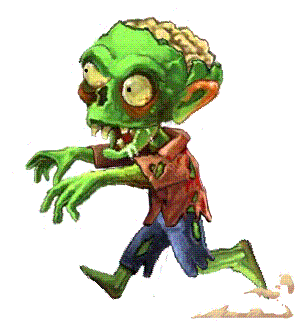 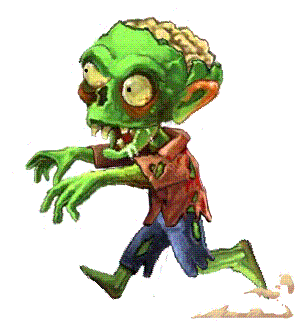 Jack ___ go to hospital yesterday.
may
must
had to
Next
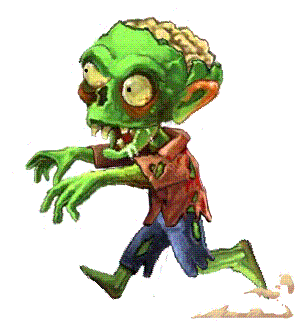 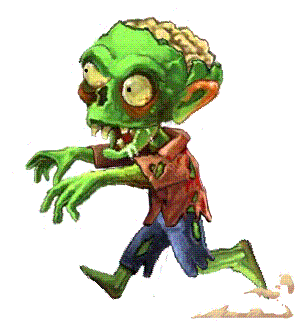 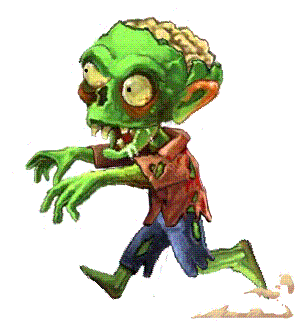 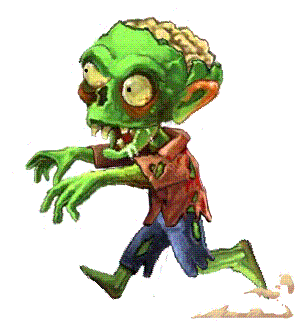 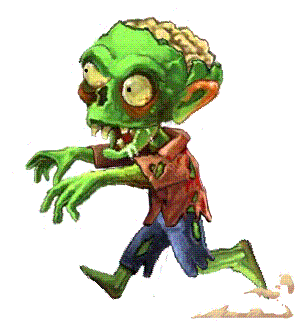 You look tired. You ___ go to bed.
ought
should
are to
Next
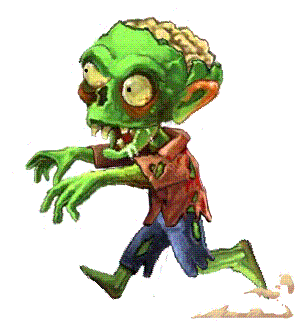 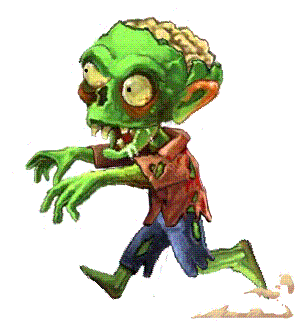 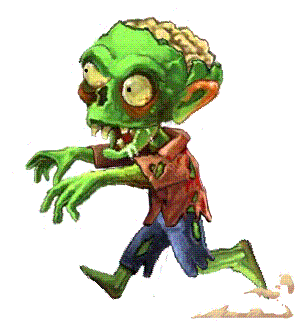 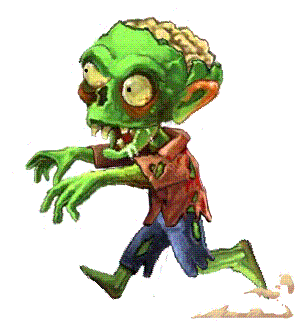 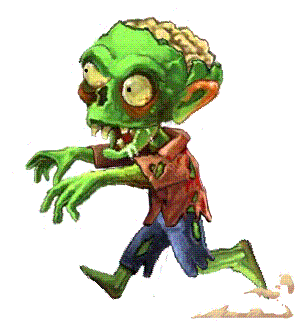 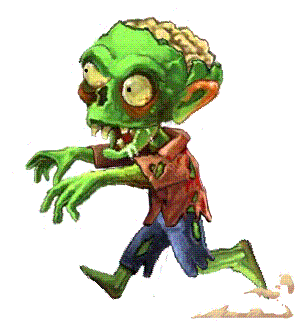 You ___ do it. I've already done it.
need not
must
may to
Next
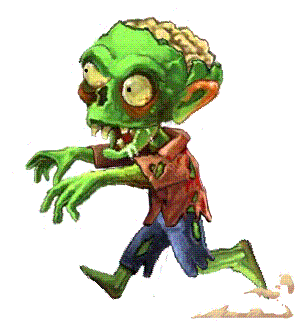 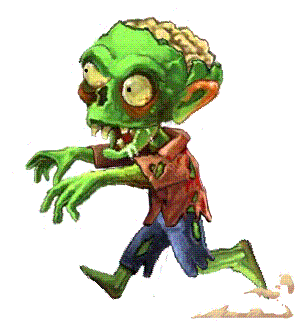 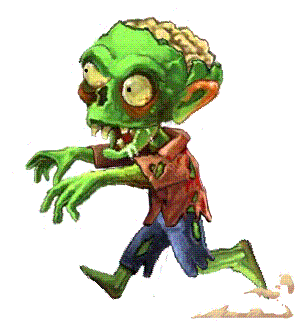 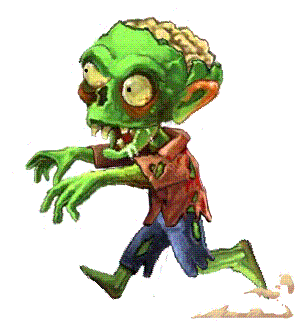 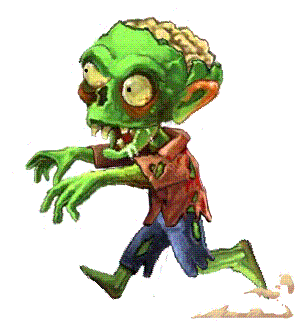 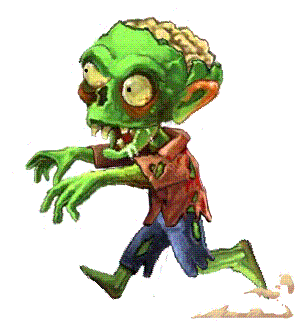 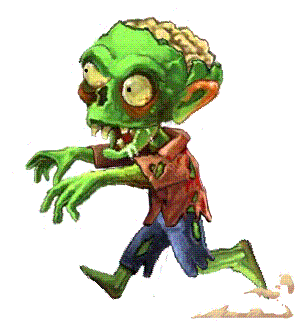 ___ it be true?
must
can
ought
Next
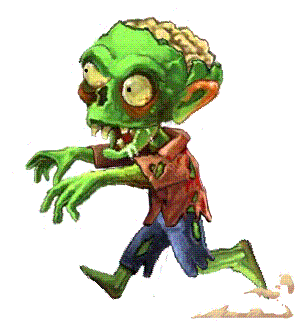 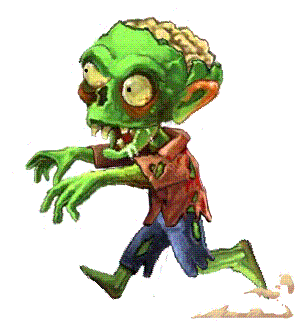 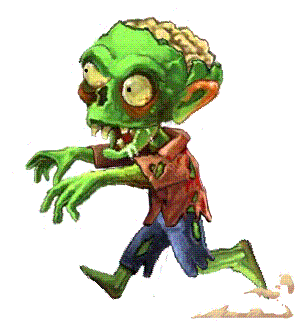 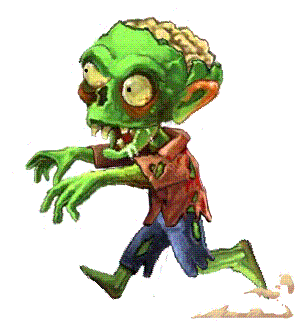 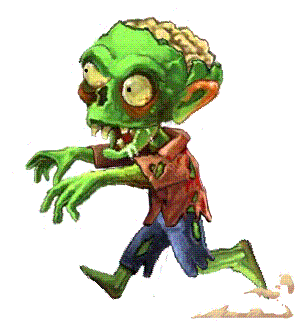 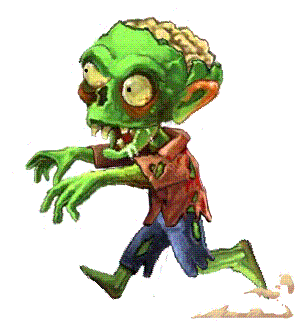 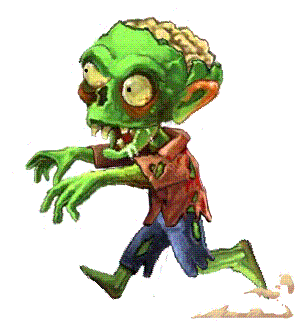 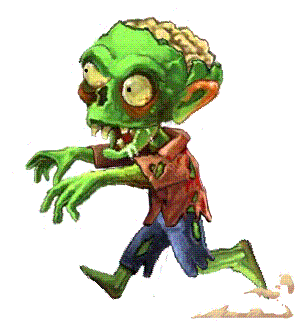 GAME OVER!
Level 2
Start
___ we stay or leave?
might
shall
can to
Next
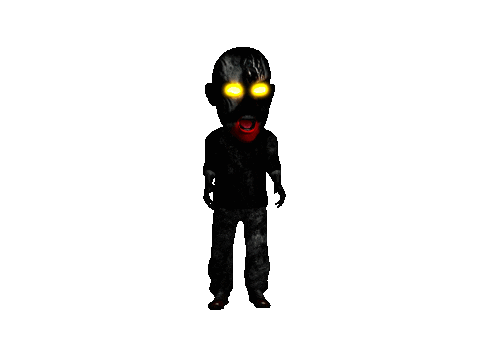 Jane was so tired. She ___ have worked days and nights.
should
must
has
Next
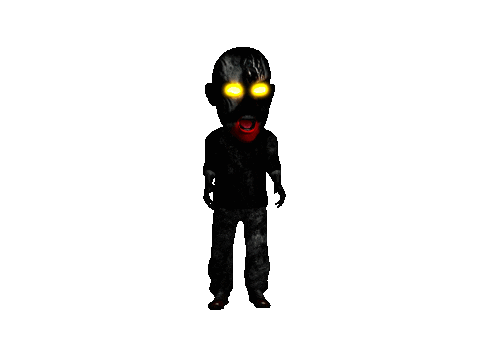 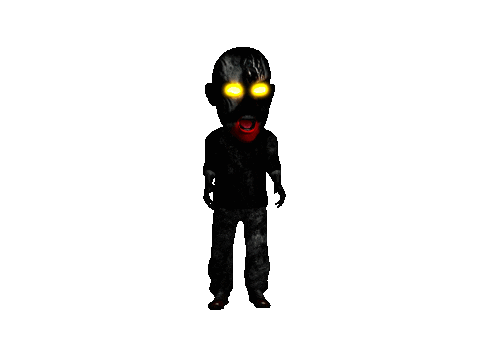 wrong answer
wrong answer
Right answer
Next
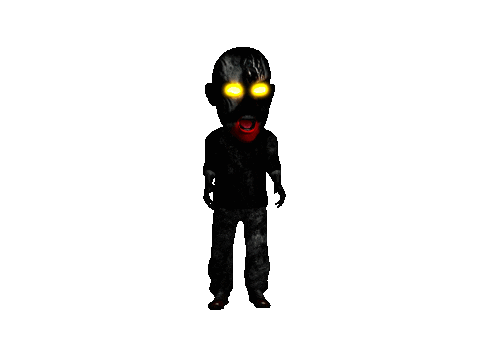 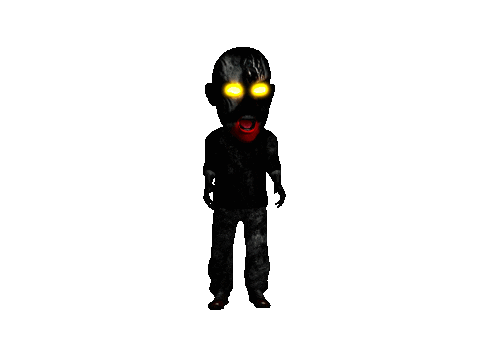 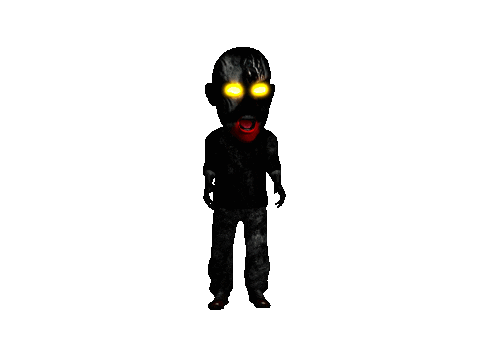 Kate ____ swim very well, she is a great swimmer.
musn't
can
must
Next
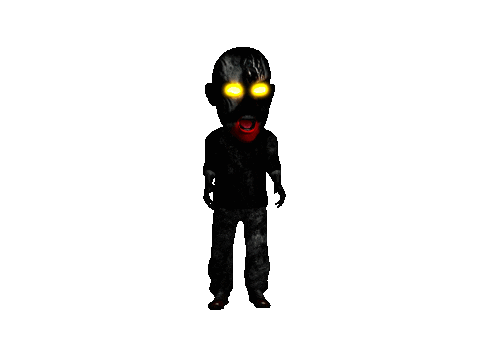 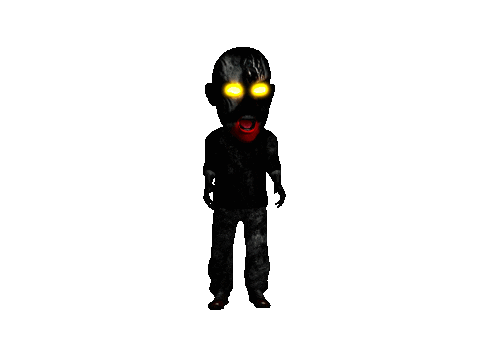 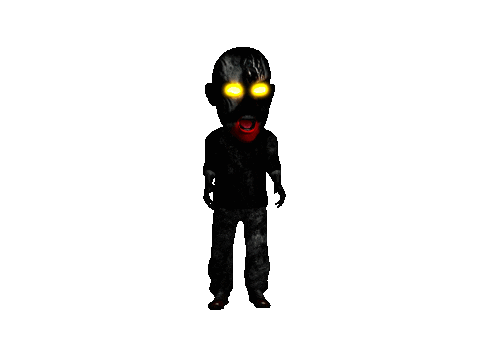 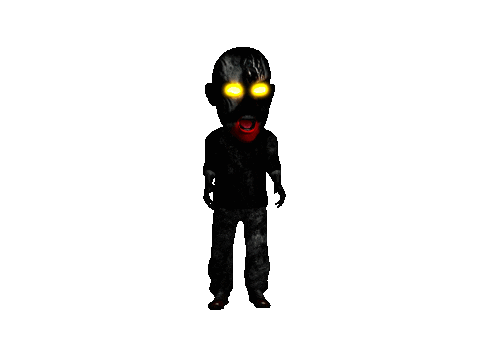 You ______ wash dishes in cold water.
may
don't have to
shouldn't
Next
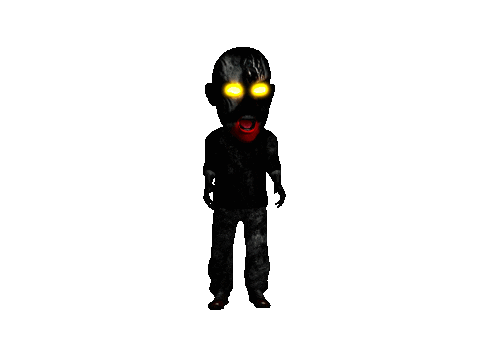 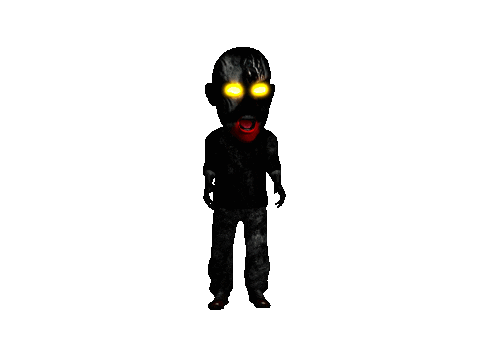 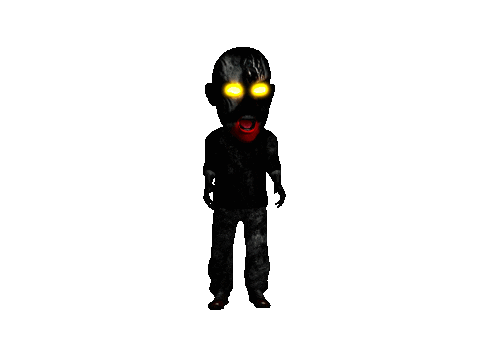 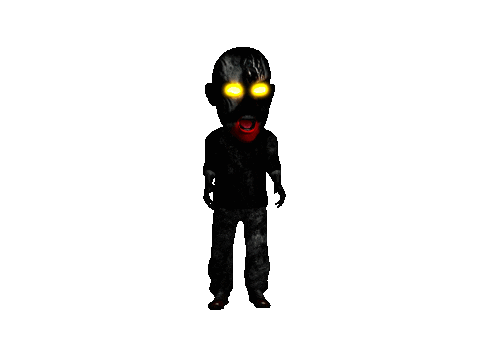 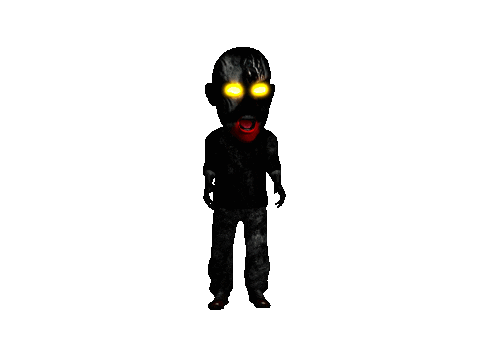 She ___ play the piano well. She is a musician.
ought
can
can't
Next
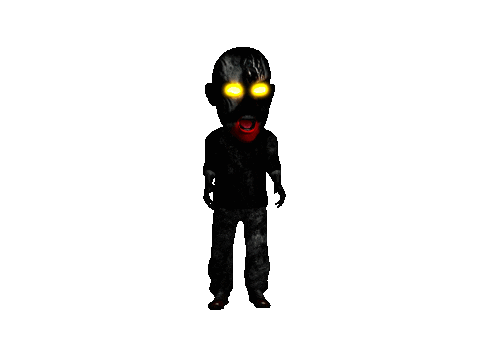 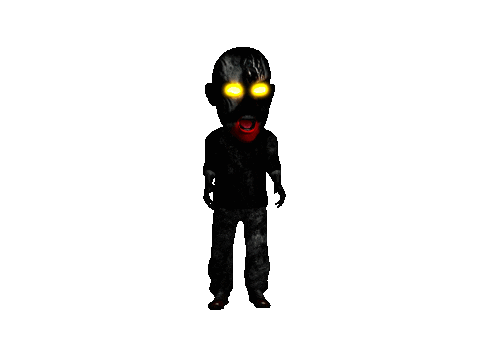 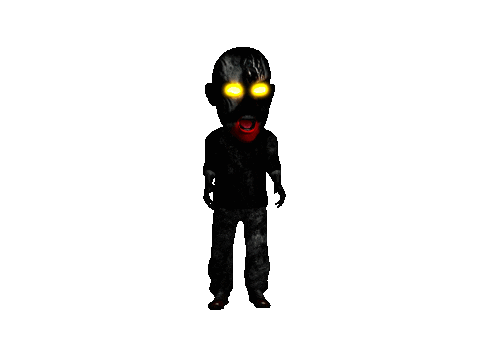 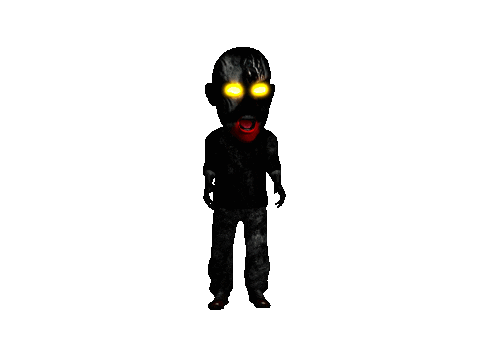 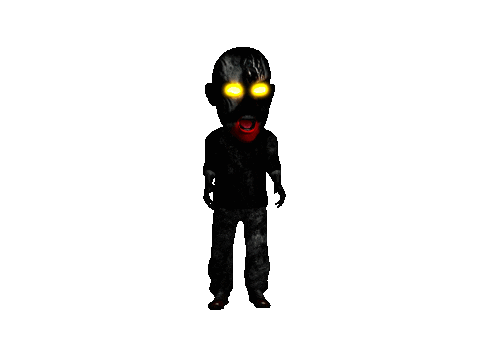 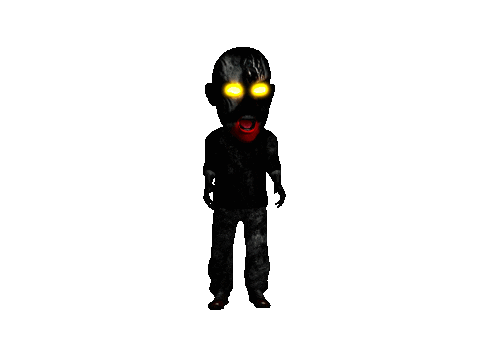 The doctor told him that he _ eat less. He’s too fat.
needs to
can't
,ustn't
Next
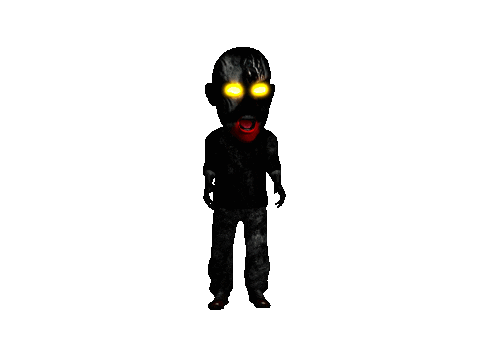 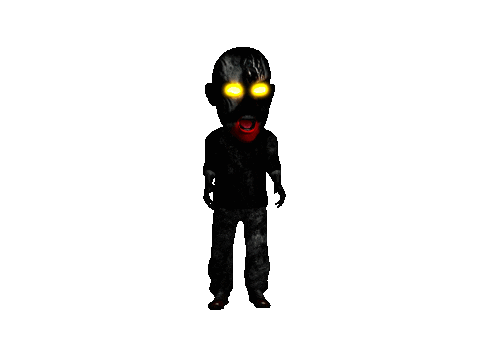 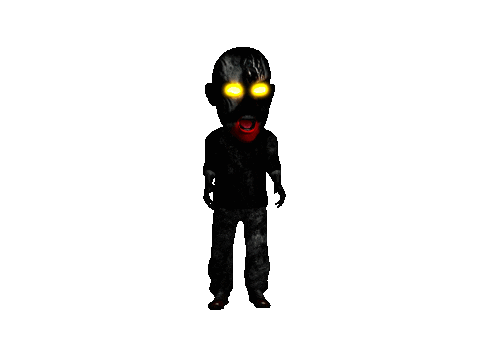 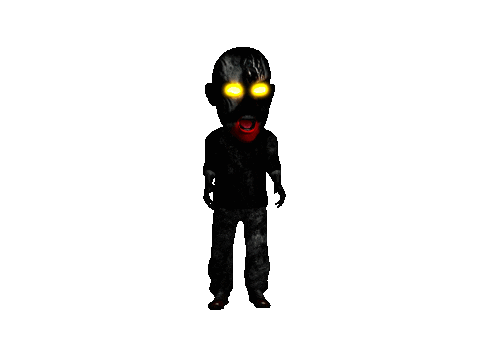 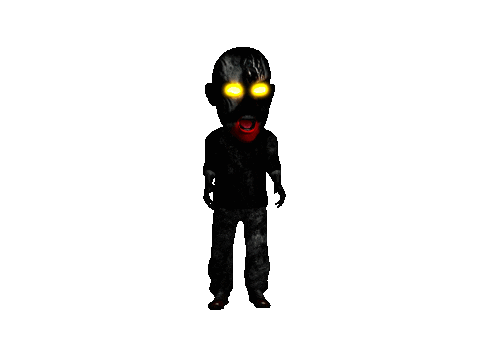 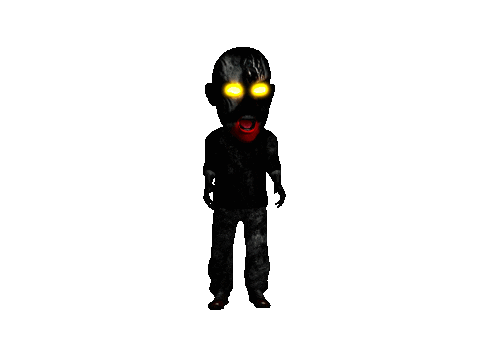 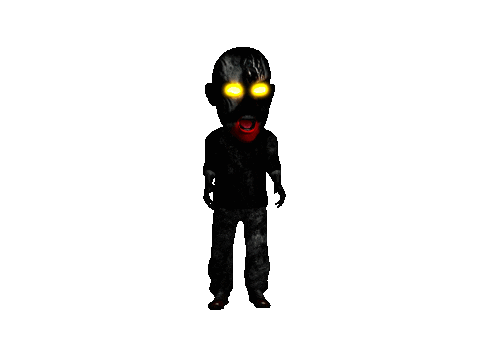 You ____ swim here; it's not allowed!
can
can't
should
Next
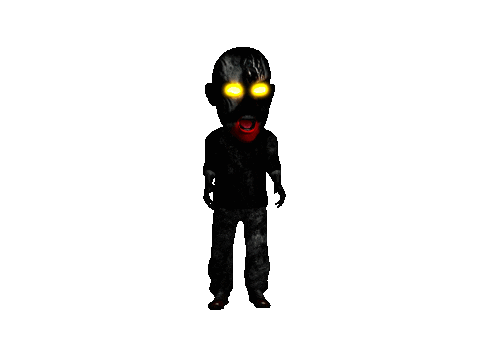 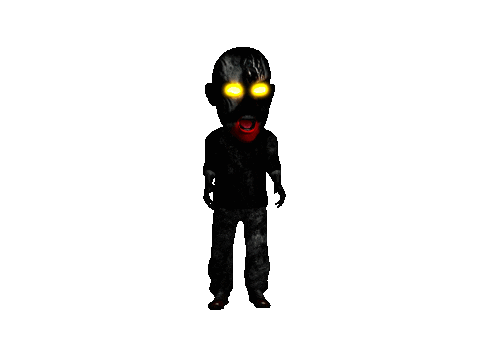 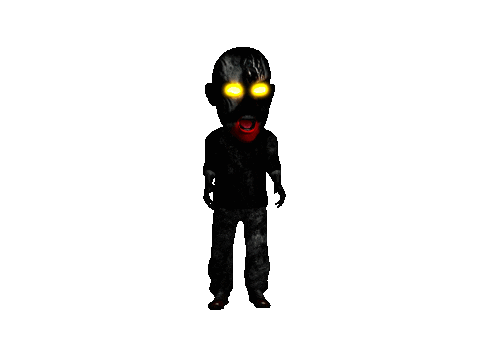 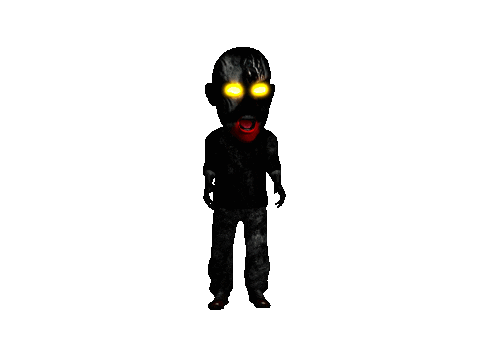 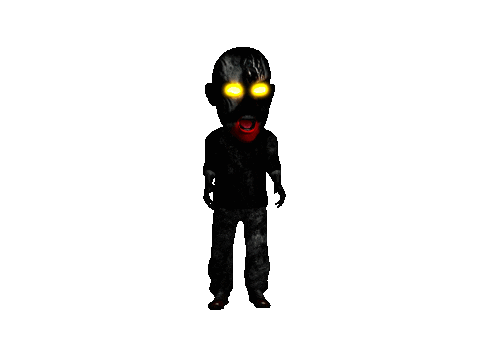 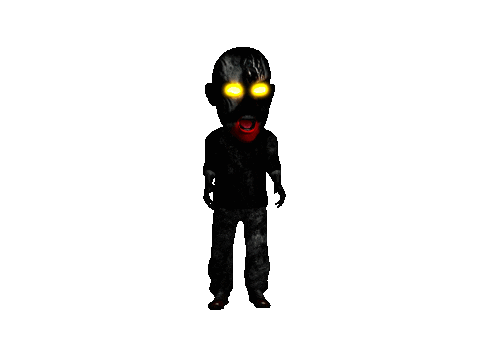 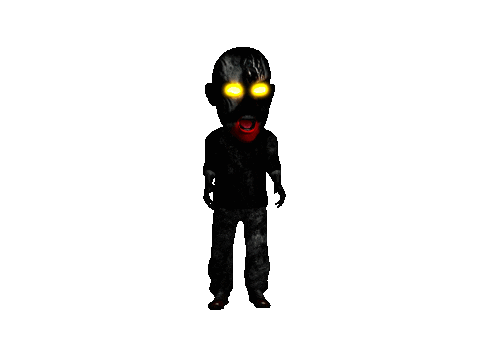 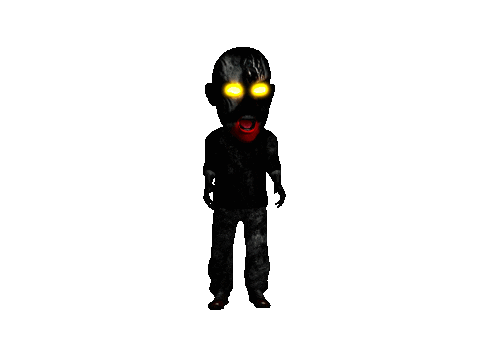 GAME OVER!